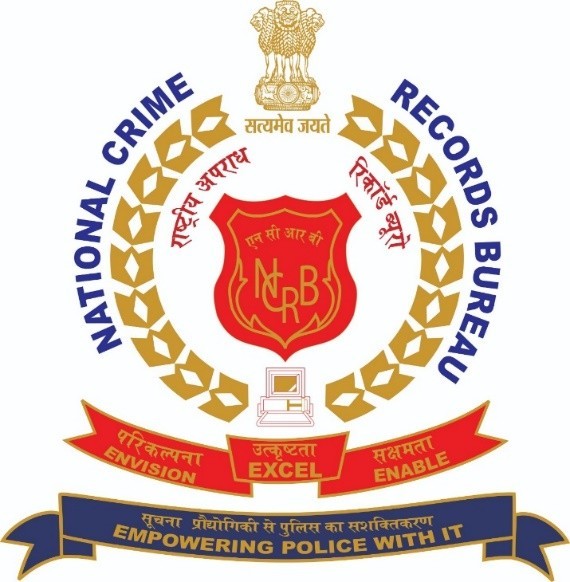 National Automated Fingerprint Identification System(NAFIS)
Dr. Prashun Gupta
prashun@ncrb.gov.in
1
NCRB-Vision and Mission
To empower Police with Information Technology Tools to aid in investigation
To help Police Forces across the Country to use these tools to meet their technical imperatives
2
NCRB-Mandate
To function as a clearing house of information on crime & criminals so as to assist in linking crimes to their perpetrators
To collect and publish crime statistics at the National level
Empower Police with Information Technology
Guide, modernize and capacity building of SCRBx, DCRBx and State FPBx.
Implement and monitor CCTNS | ICJS | NAFIS
Implementation of Criminal Procedure (Identification) Act-2022 Act
3
Data Repository
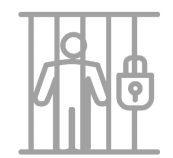 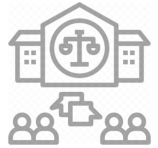 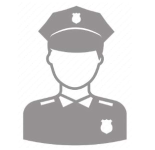 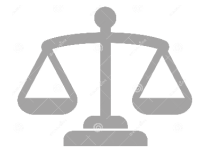 8.51 Cr
FIRs in CCTNS
15.49 Cr
Lower Court data from CIS
1.88 Cr
Prisoners data from e-Prisons
1.31 Cr
Legal advices from e-Prosecution
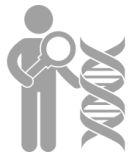 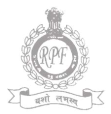 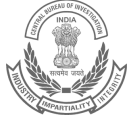 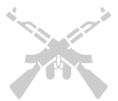 18.87 lakh 
Exhibits/samples from e-Forensics
12 lakh
Arms licenses data from ALIS
3.46 lakh
FIR data from RPF
31.45 Thousand
FIR data from CBI
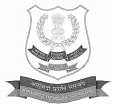 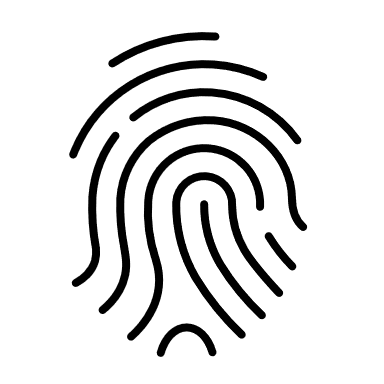 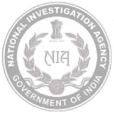 310
FIR data from NIA
1.1 lakh
FIR data from NCB
90.77 Lakh
Fingerprint data from NAFIS
Publications by NCRB
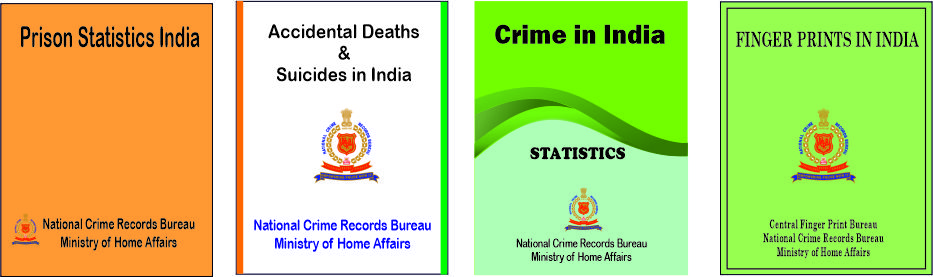 1995                        1967                      1953                        1997
5
NAFIS
Objective
To Establish a National Repository of Criminal Fingerprints in India
Enabling Uniform Access to this National Repository by users of  States/UTs/Central Agencies across the Country

Salient Points
Workstations: Covering all the Central and State Finger Print Bureaus, Districts, Commissionarates and Central Agencies
Database Size: 1 Crore approx.
User Concurrency: 500 
Modular and Scalable
6
NAFIS- Capabilities
Ten-print Slip Capture
Live enrolment
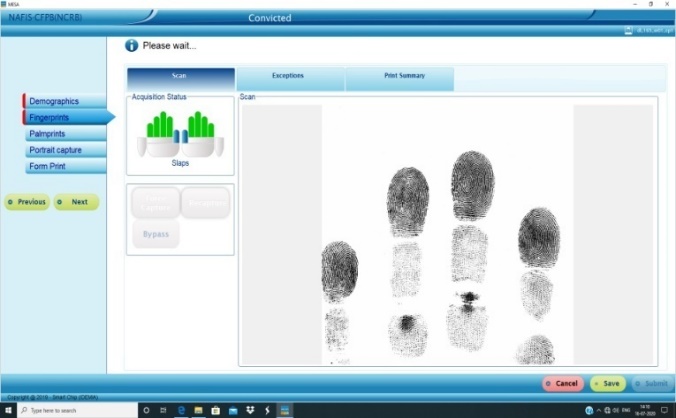 Live Enrolment using Fingerprint Enrolment Devices (FEDs)
Online & offline availability
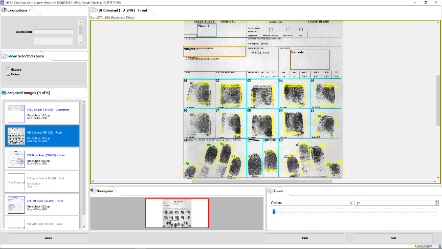 Enrolment of Physical Slips using Flatbed Scanners
Chance print
Field level Identification
Single Digit Scanner attached to dedicated device
Fast Suspect Identification
No FP- Expert required
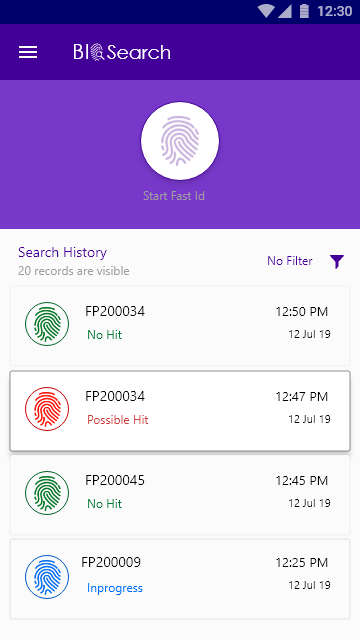 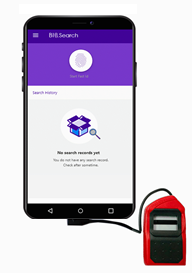 Scene of Crime Prints
Quality enhancement
Search
Expert Verification
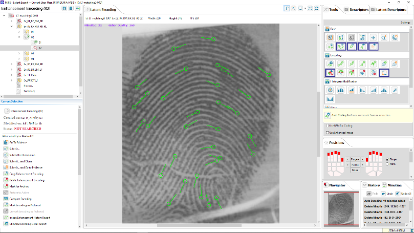 7
NAFIS Framework
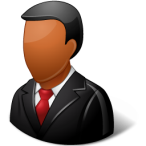 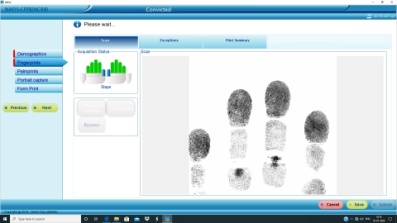 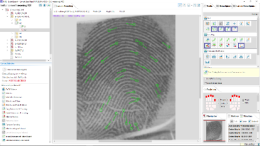 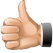 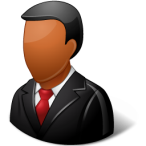 NAFIS
SFPBx & CLEAs
DC - Delhi
AT THE DISTRICT SITES
DR - Bhubaneshwar
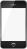 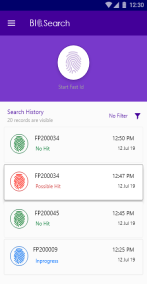 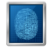 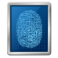 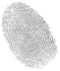 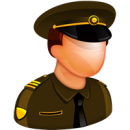 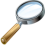 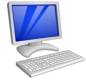 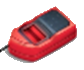 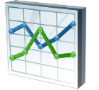 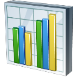 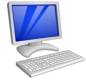 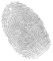 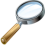 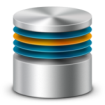 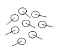 AT NCRB HEADQUARTERS
IN THE FIELD
DR –Disaster Recovery
Criminal Registration in NAFIS
NAFIS Database
Virtual State Partitions
HR
RJ
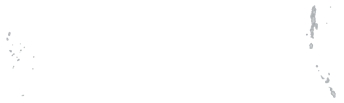 NFN- National Fingerprint Number
Unique ID
Unique 10 digit alphanumeric NFN
Multiple Crimes
Crimes registered against one criminal, even in multiple States/UTs, are stacked with same Unique NFN
State Identifier
Each NFN has -
First 2 Alphabets as State/UT Code
Followed by eight digit numerical sequence
For e.g. GJ00000001, UP00000002, HR00000001 etc.
10
NAFIS- Features
One Nation, One Data, One Entry 
One Criminal, One Number, One Identity 
One Nation, One Standard 
Algorithm is one of the best in the world, same as used by FBI and Interpol
Declared as Critical Infrastructure and notified as Protected System
11
NAFIS- A Game Changer
12
NAFIS- A Game Changer
13
NAFIS- Significant Success Stories
Heinous Crimes
Helped to crack a 17 years old dacoity and murder case in Delhi
Real-time identification of double blind murder case using NAFIS within two hours in MP 
Real-time identification capability of NAFIS unraveled a murder mystery on the same day in Tamil Nadu
Unknown Dead Body 
Identification of deceased through NAFIS lead to nabbing the killers in MP
Burglary 
NAFIS palm print tracked an inter-state criminal in Haryana
Cases of Impersonation 
Many cases of impersonation have been solved with the help of  NAFIS
14
NAFIS- Agent of Change
Faster detection of cases.
Higher Conviction Rate.
Metamorphosis of  the criminal fingerprint landscape.
Improving policing and safety of citizens.
At par with the Best in the World
15
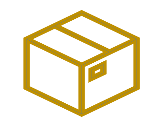 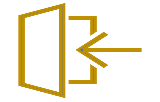 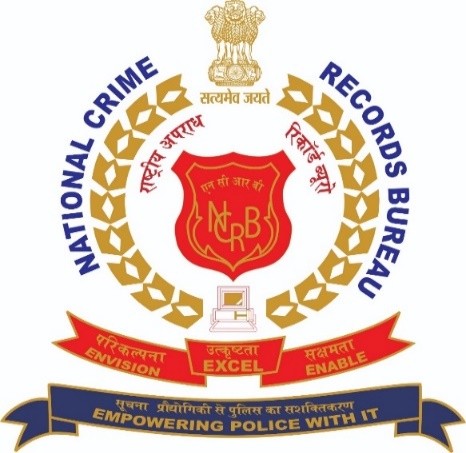 Preserve
Collect
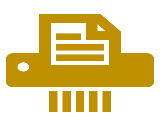 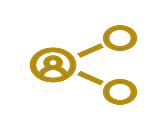 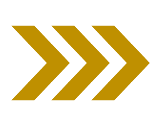 Share
Process
Destroy
The Criminal Procedure (Identification) Act, 2022 and its Implementation
4
Criminal Procedure (Identification) System
Criminal Procedure (Identification) Act, 2022 notified on 18th April 2022
Objective is to use technology to aid investigation and enhance the conviction rate
Standard Operating Procedure (SOP) prepared by NCRB and shared with States/UTs
Specifications of National Standards for fingerprint, facial, iris and biometric exchange adopted 
C-DAC Kolkata onboarded as Total Service Provider (TSP)
Initial phase focus on capturing of four biometrics – fingerprint (NAFIS), face, iris and DNA
Advanced technologies including Machine Learning & AI to be used for secure collection, storage, processing, matching, sharing and deletion of these measurements
Rollout at 2649 locations (Police Districts – 1331, Prisons – 1224 and Central LEAs (CBI, NIA and NCB) – 94); Rollout in most locations by next year
Definition of Measurements
An inclusive definition of the term ‘Measurements’ has been provided under Section 2(b) of the Act which includes:
Finger-impressions
Palm-print impressions
Foot-print impressions
Photographs
Iris and retina scans
Physical & biological samples and their analysis
Behavioral attributes including signature and handwriting
Any other examination referred to in section 53 or section 53A of CrPC
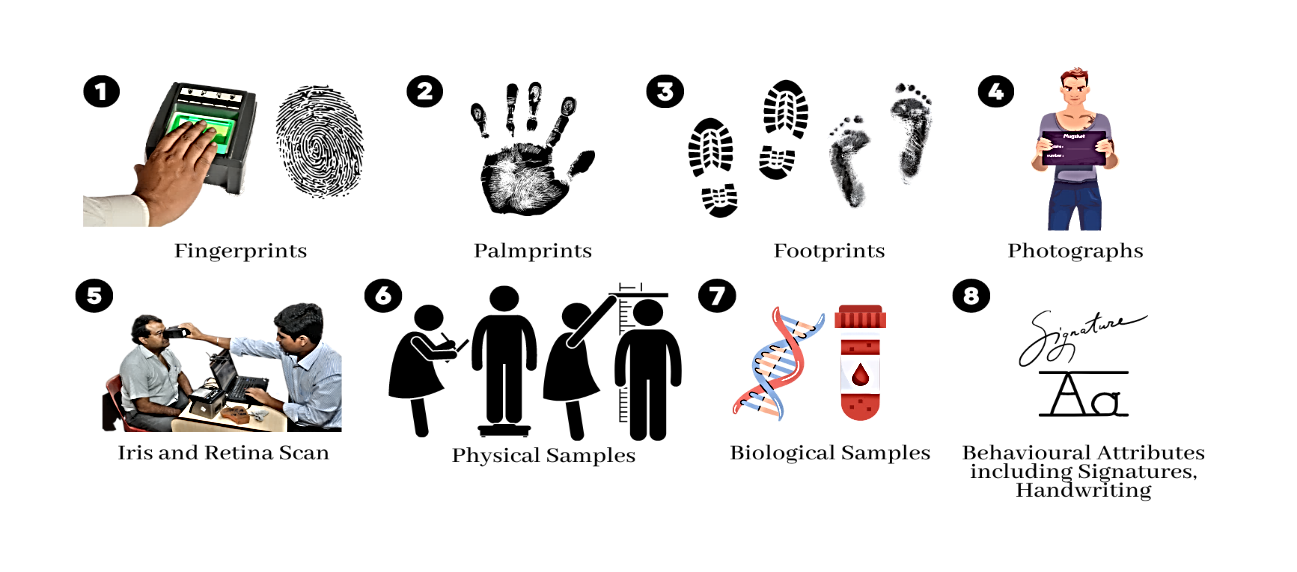 18
Officers Authorized to Take Measurements
Who can take ‘Measurements’?
Police officer — Officer-in-charge of a police station or an officer not below the rank of Head Constable
Prison officer — The officer of prison not below the rank of Head Warder
19
CrPI Act: Achieving Multiple Objectives
Enhance conviction rates and empower law enforcement officers
Aligns with global advancements in criminal investigation techniques
Strengthens the quality and reliability of scientific evidence
20
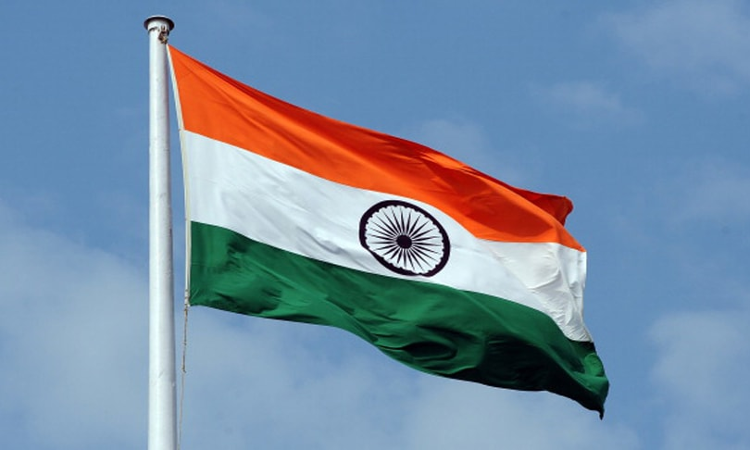 Thank You
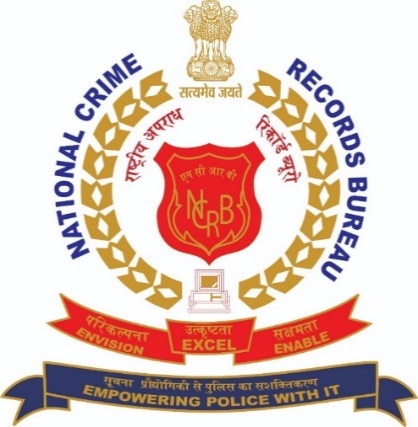 21